Физминутки«Повторяй! Не зевай!»
Выбери физминутку
Три
 пингвина
Ромашковое 
поле
Повторяй! Не зевай!
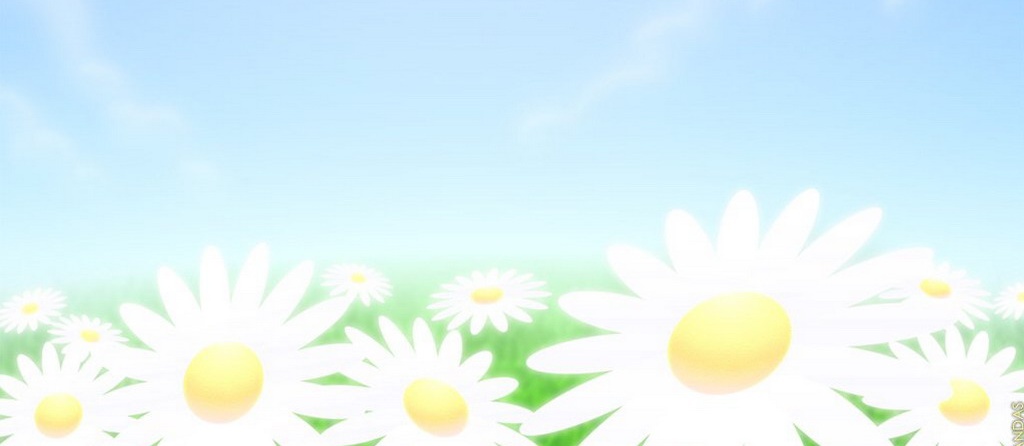 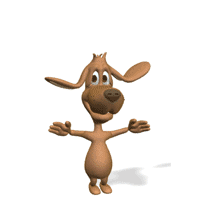 Молодцы!
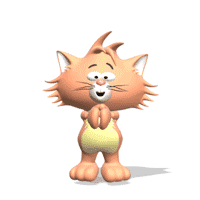 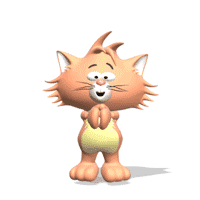 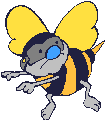 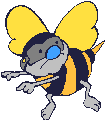 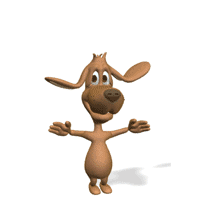 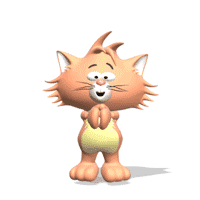 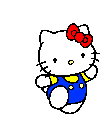 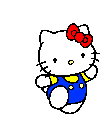 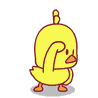 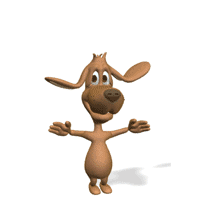 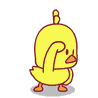 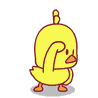 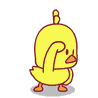 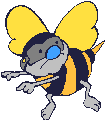 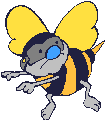 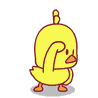 Повторяй! Не зевай!
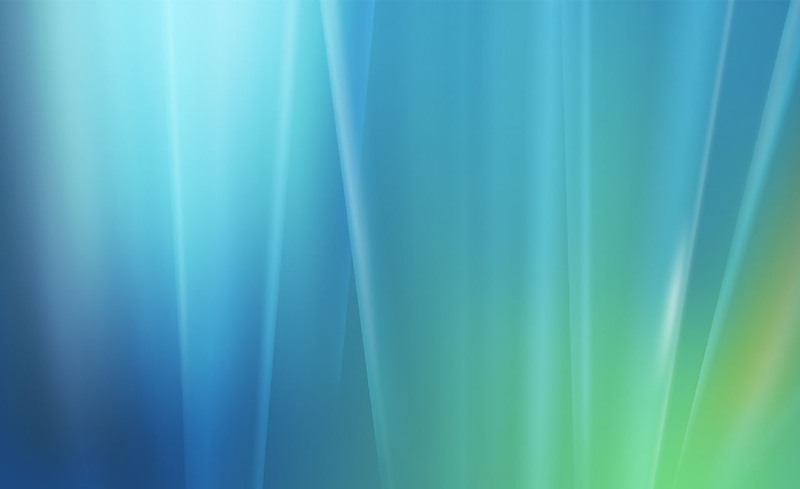 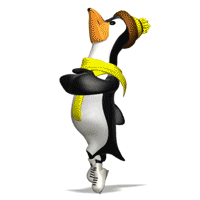 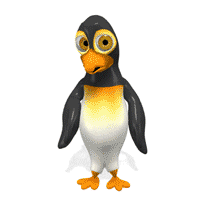 До  встречи!
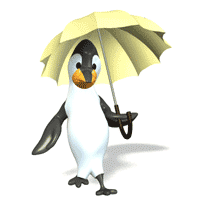 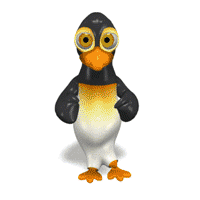 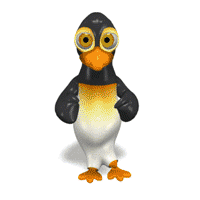 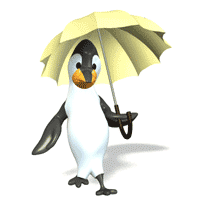 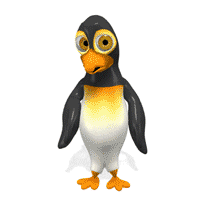 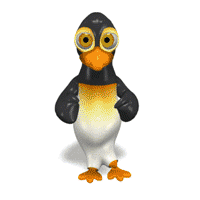 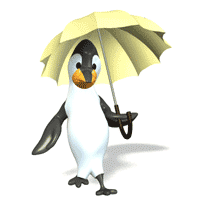 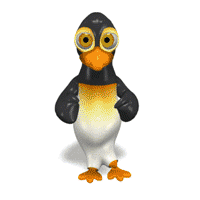 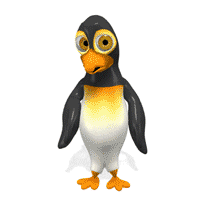 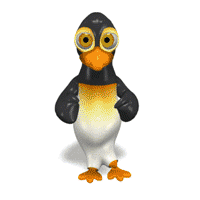